Jefferson Lab’s EIC Design
Fanglei Lin
 on behalf of JLEIC collaboration
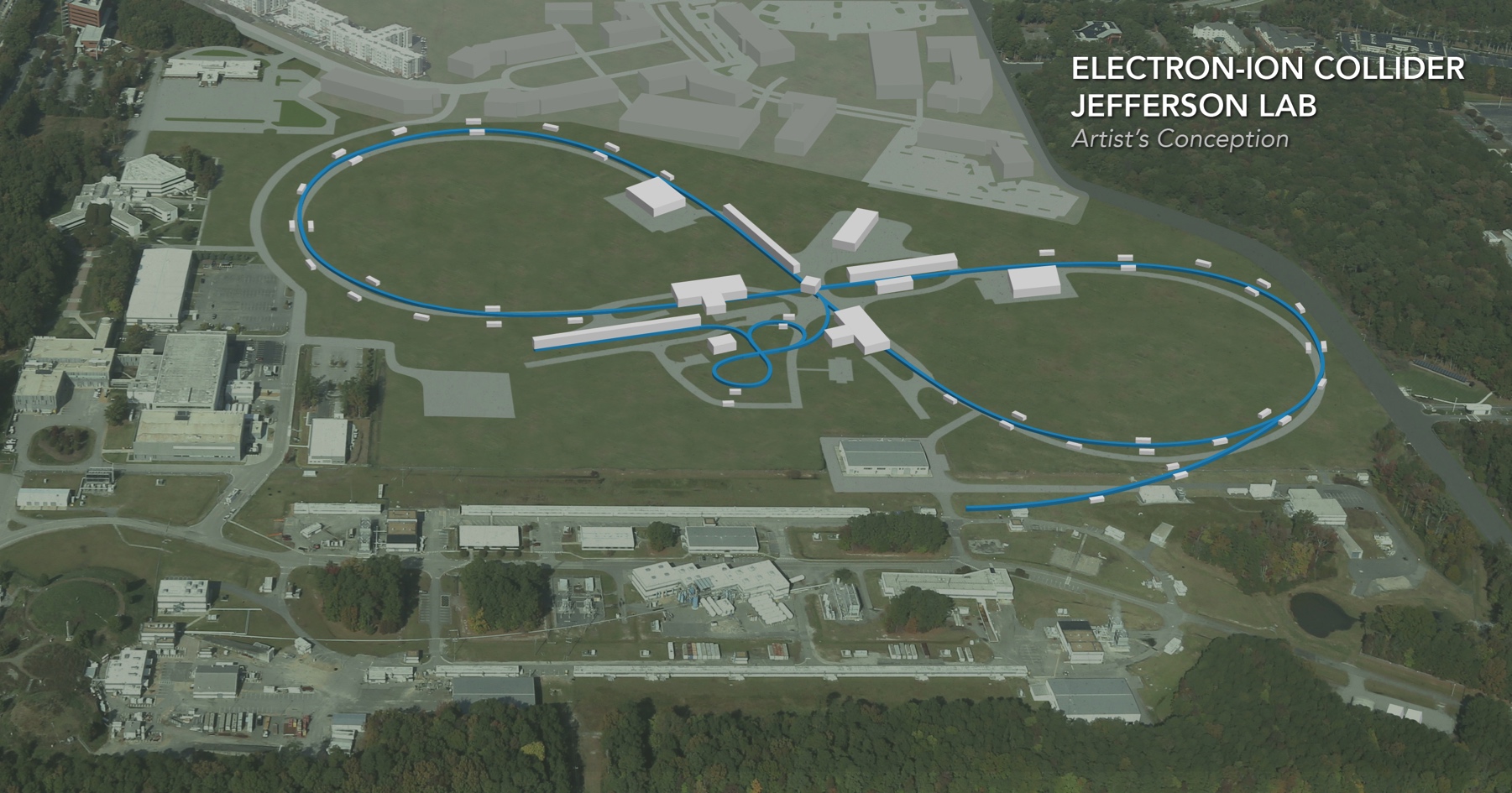 Outline: 
Introduction 
Design Concepts & Performance
Reference pCDR Design
Alternative Baseline Design
Summary
EIC Accelerator Collaboration Meeting
October 29 - November 1, 2018
JLEIC Collaboration
S. Benson, A. Bogacz, P. Brindza, A. Camsonne, P. Degtyarenko, E. Daly, Ya. Derbenev, M. Diefenthaler, K. Deitrick,               D. Douglas, R. Ent, R. Fair, Y. Furletova, R. Gamage, D. Gaskell,     R. Geng, P. Ghoshal, J. Grames, K. Jorden, J. Guo,           F. Hanna, L. Harwood, T. Hiatt, H. Huang, A. Hutton, K. Jordan, A. Kimber, D. Kashy, G. Krafft, R. Lessiter, R. Li, F. Lin,           M. Mamum,  F. Marhauser, R. McKeown, T. Michalski, V. Morozov, E. Nissen, G. Park, H. Park, M. Poelker, T. Powers,           R. Rajput-Ghoshal, R. Rimmer, Y. Roblin, T. Satogata, A. Seryi, M. Spata, R. Suleiman, A. Sy,  C. Tennant, H. Wang,                S. Wang, G. Wei, C. Weiss, M. Wiseman, R. Yoshida, H. Zhang, S. Zhang, Y. Zhang  – JLab
Y. Cai, J. Fox, Y. Nosochkov, G. Stupakov, M. Sullivan, C. Tsai, M. Wang - SLAC  
M. Blaskiewicz, H. Huang, Y. Luo, Q. Wu, F. Willeke  – BNL     J. Qiang,  G. Sabbi - LBNL
Z. Conway, B. Mustapha, U. Wienands, A. Zholents – ANL   D. Barber – DESY 
Y. Hao, P. Ostroumov, A. Plastun , R. York - Michigan State University
S. Abeyratne, B. Erdelyi  - Northern Illinois Univ.,    Z. Zhao - Duke Univ. 
J. Delayen, C. Hyde, S. De Silva, S. Sosa, B. Terzic  - Old Dominion Univ.
J. Gerity, T. Mann, P. McIntyre, N. Pogue, A. Sattarov  - Texas A&M Univ.
P. Nadel-Turonski, - Stony Brook Univ.,   V. Dudnikov, R. Johnson - Muons, Inc.,
D. Abell, D. Bruhwiler, I. Pogorelov - Radiasoft,   G. Bell, J. Cary - Tech-X Corp.,          
A. Kondratenko, M. Kondratenko - Sci. & Tech. Laboratory Zaryad, Russia
Yu. Filatov - Moscow Institute of Physics and Technology, Russia
Y. Huang, X. Ma, L. Mao, Y. Yuan, H. Zhao, H.W. Zhao – IMP, China 
F. Pilat – ORNL
October 29 – November 1, 2018
Fall 2018 EIC Accelerator Collaboration Meeting
2
Highlights on JLEIC Design Study
The design concepts (luminosity and polarization) have been stable over the last ~9 years   
         It indicates they are mature and believed best for an EIC at Jefferson Lab
Implementation and choice of parameters have been continuously improved for better performance and reduction of technical risks
Latest major design optimization includes 
Replacing super-ferric magnets by conventional cos-theta type SC magnets   
    ( risk reduction & CM energy increase)
Considered/studied/evaluated new magnets for the electron ring    
    ( performance enhancement)
Significant progress in many other areas of design study: 
Booster redesign; electron vertical chicane for IR; 
Polarized beam design/simulations; beam-beam simulations; analyses of collective effects; 
Bunched beam cooling experiment; developed a magnetized photo gun; high current, high power ERL/circulator ring (found a technical solution for transporting 1.6 nC (half the design value) bunch in the ERL/circulator ring)
Explored an alternative baseline design for JLEIC to reach a 100 GeV CM energy
Rui Li’s talk
Yves Roblin’s talk
October 29 – November 1, 2018
Fall 2018 EIC Accelerator Collaboration Meeting
3
Beam Design
High repetition rate
Low bunch charge 
Short bunch length
Small emittance
Damping Design
Synch. radiation
Beam cooling
IR Design
Small β*
Large beam-beam
Crab crossing
Key Design Concepts
October 29 – November 1, 2018
Fall 2018 EIC Accelerator Collaboration Meeting
4
JLEIC pre-CDR
Objectives: 
Document JLEIC self-consistent design (√s = 65 GeV)
Update, integrate, expand previous documents
Document enough detail for reasonable cost estimates
Establish infrastructure to maintain consistency
Establish documentation trail and reference tech note series
Balance deliverable scope with resources

399 page document delivered to lab leadership on Oct. 1, reviewed by external visitors Oct. 1-5
12 chapters    reference pCDR design
Appendix A: Higher Center-of-Mass Energy Alternative
with CM energy up to 100 and 140 GeV 

Reference pCDR design has many strengths: 
high polarization
high luminosity
high figure of merit
well-integrated hadron facility and IR for physics goals

Develop energy reach and optimize √s=100 GeV
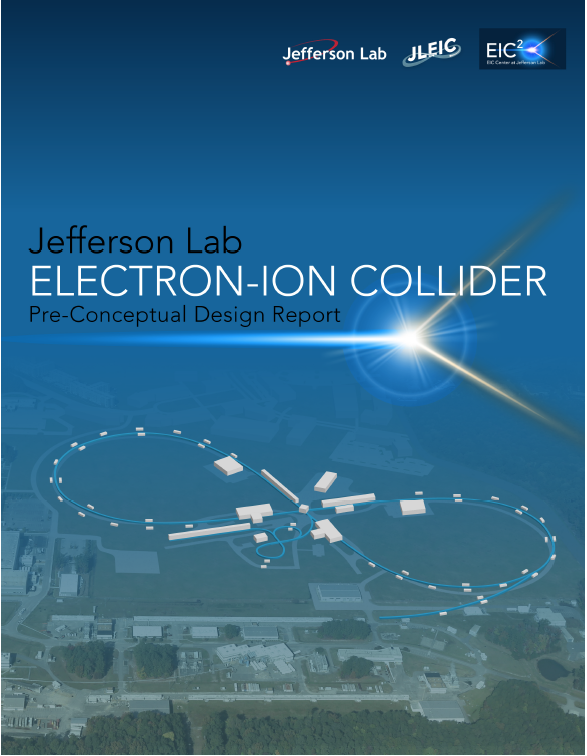 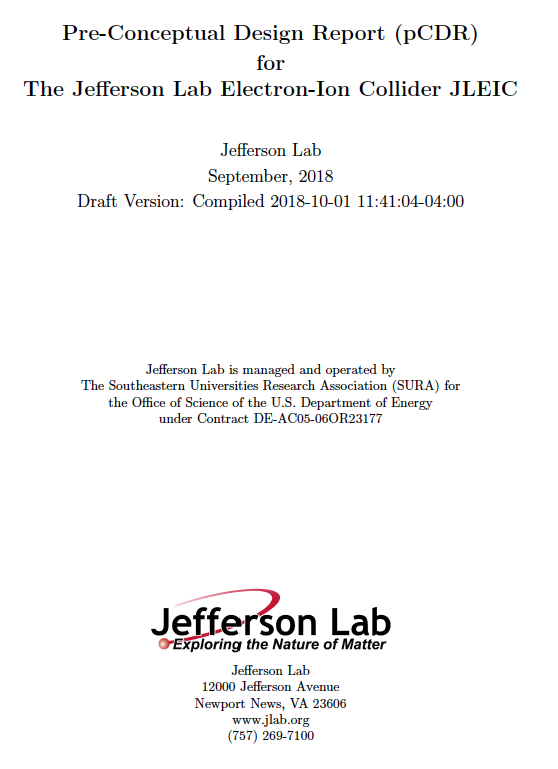 October 29 – November 1, 2018
Fall 2018 EIC Accelerator Collaboration Meeting
5
Achieved Goals in Reference pCDR Design
Consistent with the EIC White Paper requirements
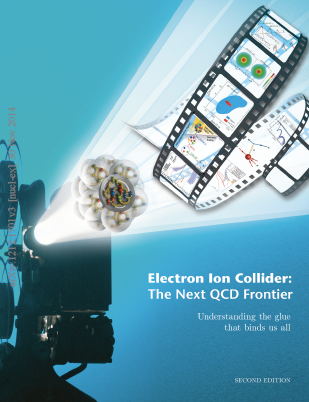 Energy
Coverage of CM energy from 15 to 65 GeV
Electrons 3-12 GeV,  protons 20-100 GeV,  ions 12-40 GeV/u
Ion species
Polarized light ions: p, d, 3He, and possibly Li
Un-polarized light to heavy ions up to A above 200 (Au, Pb)
Support 2 detectors  
Full acceptance capability is critical for the primary detector
Luminosity
1033 to 1034 cm-2s-1 per IP in a broad CM energy range
Polarization
At IP: longitudinal for both beams, transverse for ions only
All polarizations >70% 
Capability for upgrade to higher CM energy ~ 140 GeV
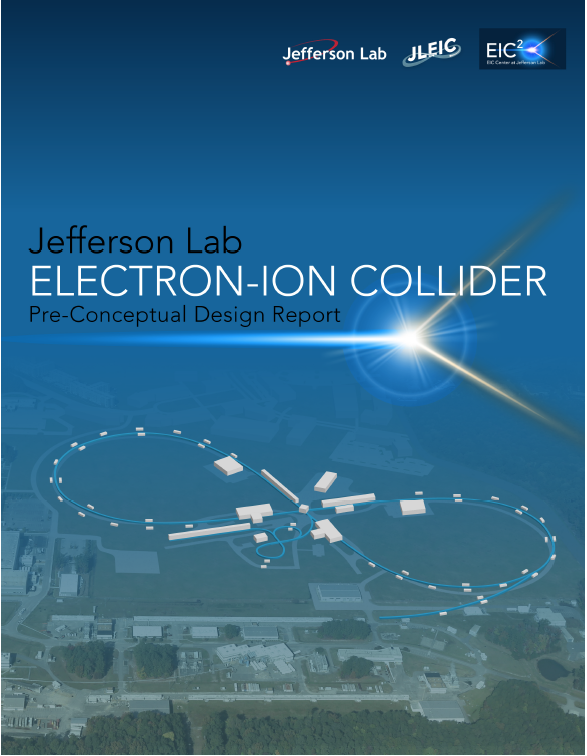 EIC Science White Paper
JLEIC pCDR
October 29 – November 1, 2018
Fall 2018 EIC Accelerator Collaboration Meeting
6
JLEIC e-p Parameters and Luminosity Performance
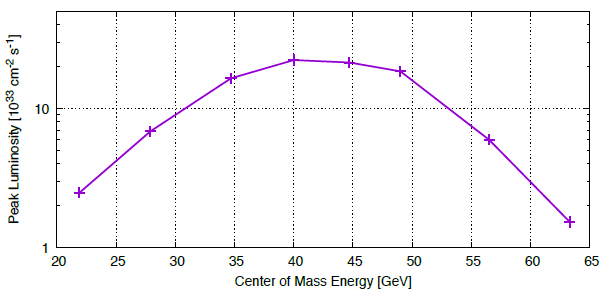 Beam-beam limit
Space charge limit
Syn. Rad. limit
Reference pCDR design
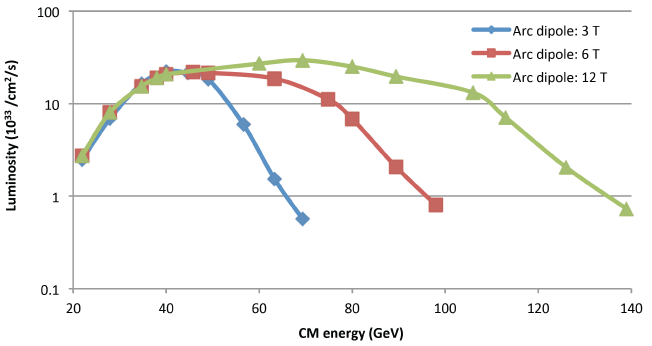 Similar high performance for electron-ion (e-A) collisions
October 29 – November 1, 2018
Fall 2018 EIC Accelerator Collaboration Meeting
7
JLEIC Layout
Ion complex
Ion source
SRF linac
Booster
Ion collider ring
Electron complex
CEBAF as a full energy injector
Electron collider ring
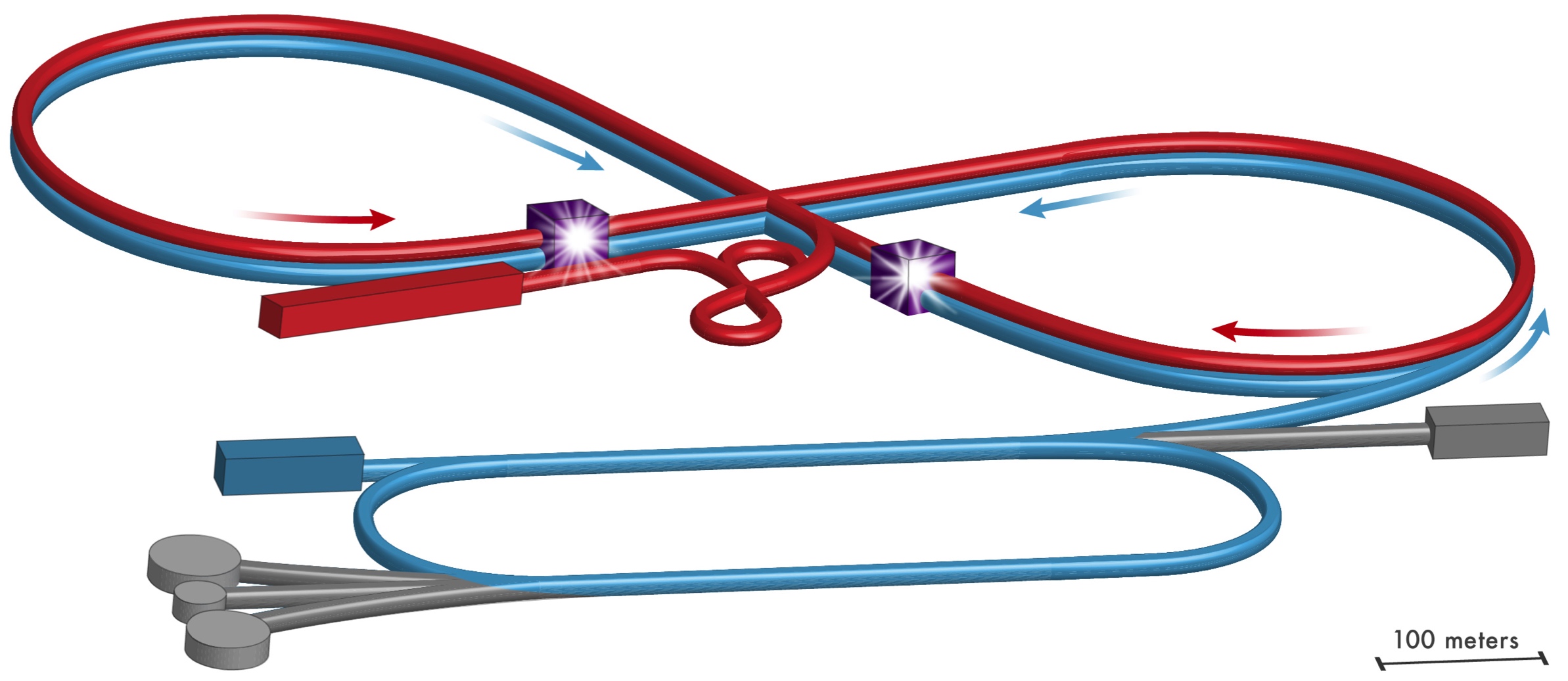 October 29 – November 1, 2018
Fall 2018 EIC Accelerator Collaboration Meeting
8
12 GeV CEBAF as a Full Energy Injector
Up to 12 GeV 
to JLEIC
Extensive fixed-target science program
Fixed-target program compatible with concurrent JLEIC operations
JLEIC injector
Fast fill of collider ring
Full energy
~90% polarization
Enables top-off
New operation mode but no hardware modifications
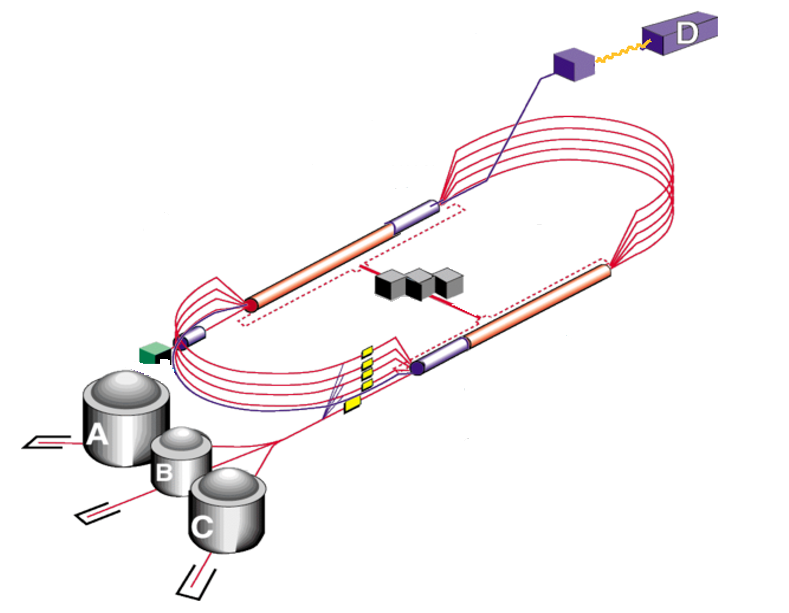 Electron injection scheme --- Jiquan Guo’s talk
October 29 – November 1, 2018
Fall 2018 EIC Accelerator Collaboration Meeting
9
Electron Collider Ring Layout
Possible cost reduction by reusing PEP-II RF cavities, power sources and vacuum pipe
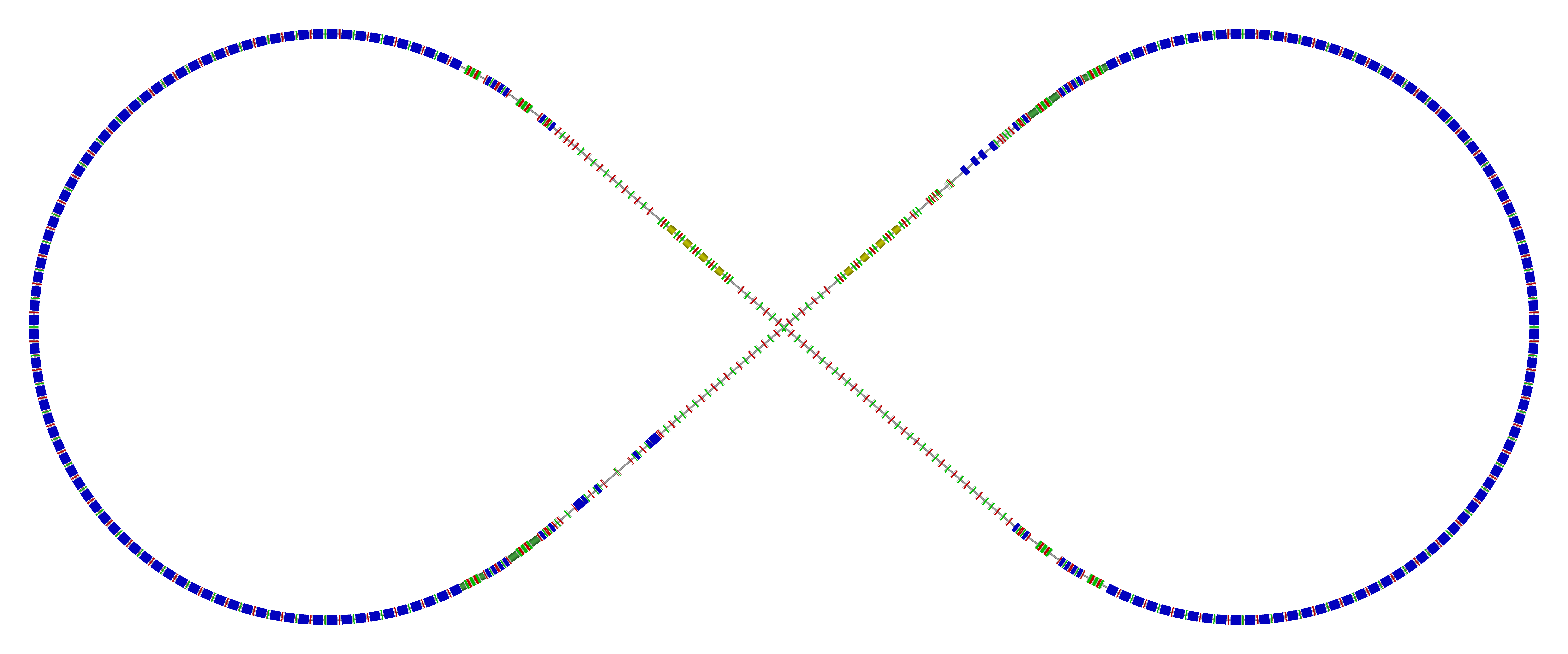 Spin rotator
Spin rotator
RF inserted
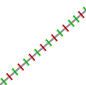 Tune trombone & Straight FODOs
R=155m
e-
77.4
Arc, 257.4
Future 2nd IP
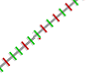 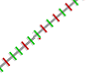 Spin rotator
Spin rotator
IP
Forward e- detection and polarimetry
Electron collider ring --- Vasiliy Morozov’s talk
October 29 – November 1, 2018
Fall 2018 EIC Accelerator Collaboration Meeting
10
Electron Beam Dynamics
Global chromaticity compensation
Linear optics
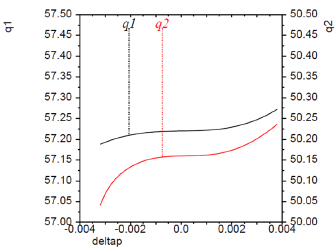 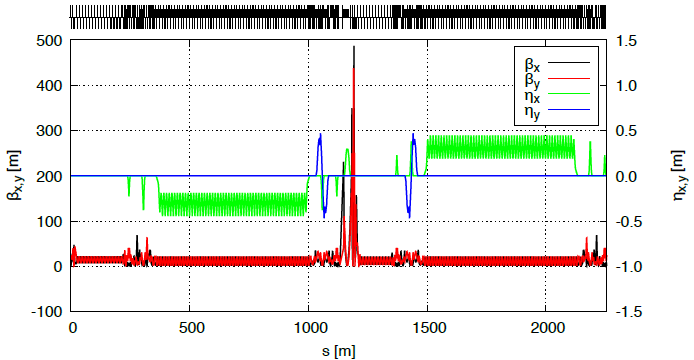 Dynamic aperture (w/ PEP-II systematic and random field errors)
Side-view layout
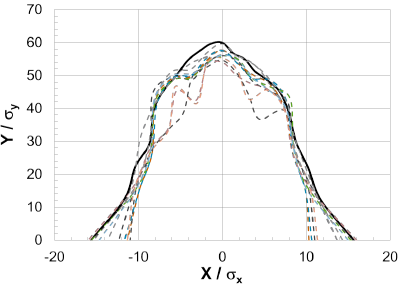 w/o errors
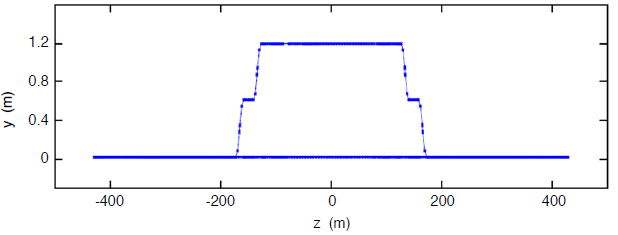 October 29 – November 1, 2018
Fall 2018 EIC Accelerator Collaboration Meeting
11
Electron Beam
Electron beam
3 A at up to 6 GeV
Normalized horizontal emittance 44 µm @ 5 GeV
Synchrotron power density < 10 kW/m
Total power up to 10 MW
Nominal
SR limit
October 29 – November 1, 2018
Fall 2018 EIC Accelerator Collaboration Meeting
12
Electron Polarization
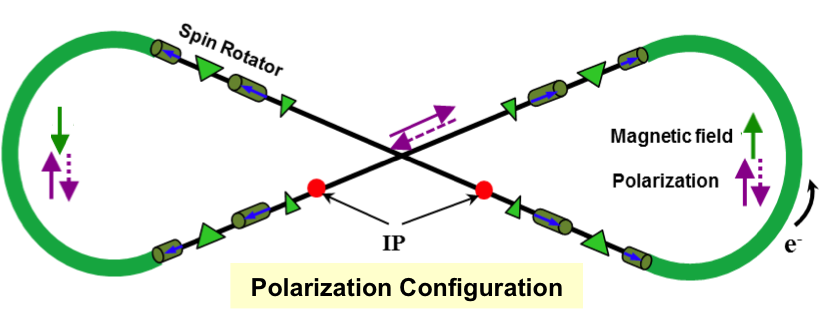 Two highly polarized bunch trains maintained by top-off
Universal spin rotator
Sequence of solenoid and dipole sections
Makes the spin longitudinal in the straights
Basic spin match
Lifetimes are the same for both          states
Advantage of figure-8 geometry: minimum depolarization               demonstrated by spin tracking
Optimum Spin Tune 0.01 with a 1 T.m solenoid
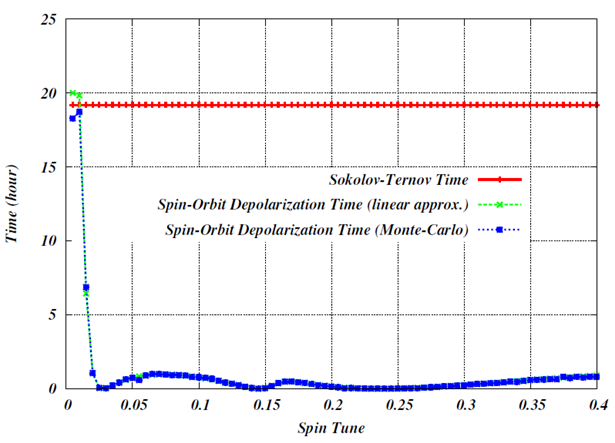 Time (hours)
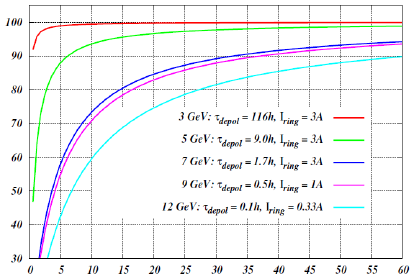 Pequ/P0 (%)
Spin tune
Electron polarization --- Fanglei Lin’s talk
Electron polarimetry in EIC --- David Gaskell’s talk
Average injected current (nA)
October 29 – November 1, 2018
Fall 2018 EIC Accelerator Collaboration Meeting
13
Ion Injector Complex Overview
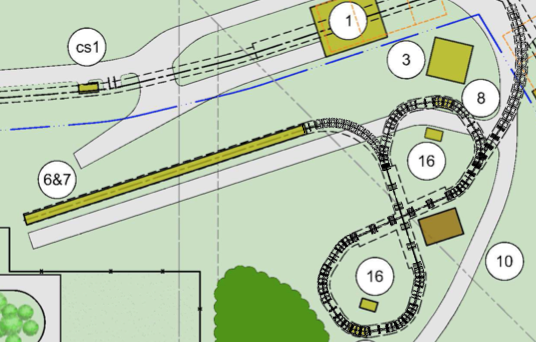 Booster (280 MeV- 8 GeV)
Ion linac (280 MeV H-)
Ion sources
Ion injector complex relies on demonstrated technologies for sources and injectors
Atomic Beam Polarized Ion Source (ABPIS) for polarized or unpolarized light ions, Electron Beam Ion Source (EBIS) and/or Electron Cyclotron Resonance (ECR) ion source for unpolarized heavy ions
SRF linac is based on ANL design
8 GeV Booster with no transition energy crossing
Injection/extraction lines to/from Booster are designed
October 29 – November 1, 2018
Fall 2018 EIC Accelerator Collaboration Meeting
14
Ion Injector Linac Design
Two RFQs: One for light ions  (A/q  2) and one for heavy ions (A/q  7)
Different emittances and voltage requirements for polarized light ions and heavy ions
Separate LEBTs and MEBTs for light and heavy ions
RT Structure: IH-DTL with FODO Focusing Lattice
Stripper section for heavy-ions followed by an SRF section
Pulsed Linac: up to 10 Hz repetition rate and ~ 0.5 ms pulse length
200 MHz
100 MHz
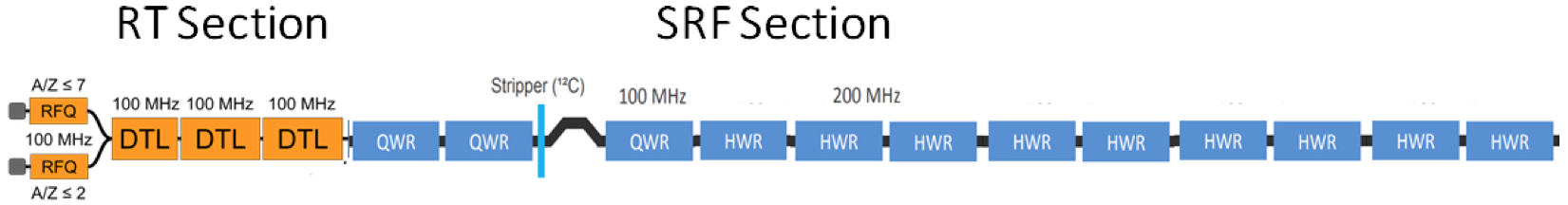 (Pb67+) 100 MeV/u
(H-).     280 MeV
Normal conducting
Superconducting
JLEIC SRF --- Robert Rimmer’s talk
October 29 – November 1, 2018
Fall 2018 EIC Accelerator Collaboration Meeting
15
Booster
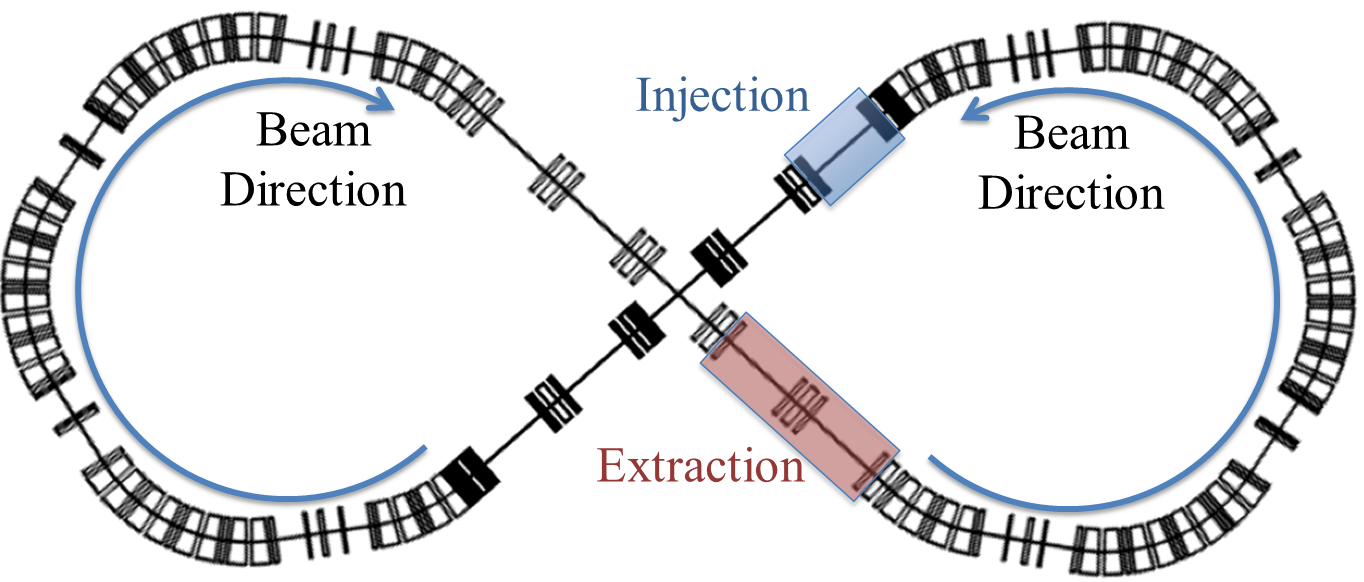 Ion booster --- Edy Nissen’s talk
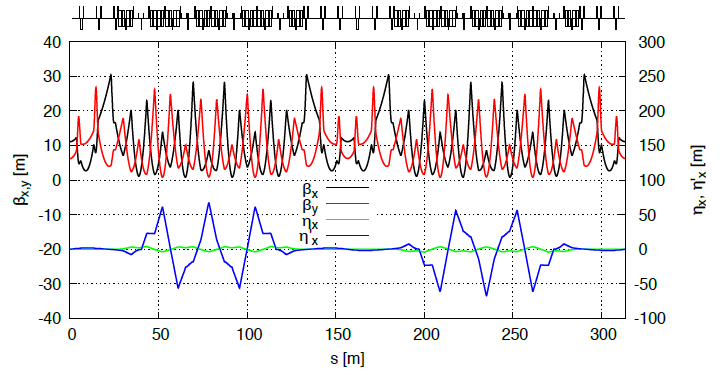 October 29 – November 1, 2018
Fall 2018 EIC Accelerator Collaboration Meeting
16
disp. supp./
geom. match #3
disp. supp./
geom. match #2
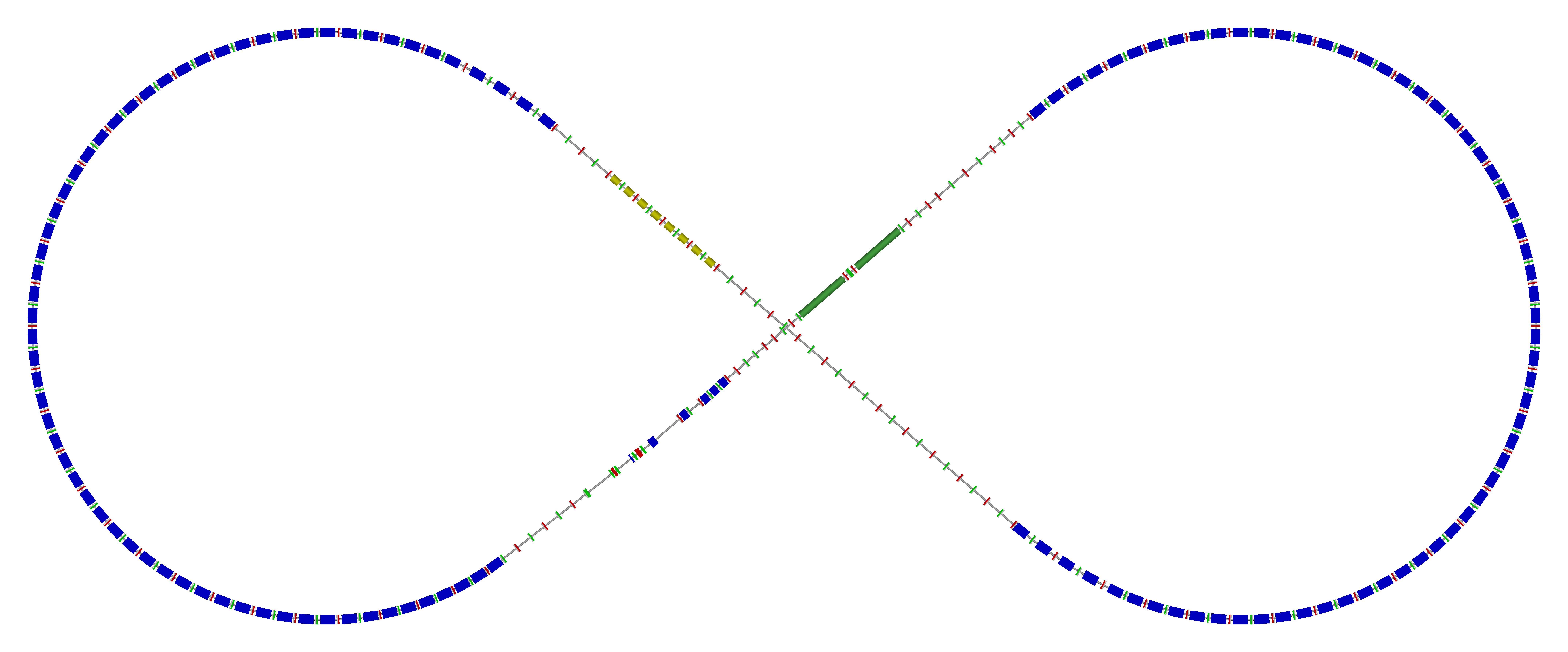 norm.+
SRF
Arc, 257.4
tune 
tromb.+
match
elec. cool.
R = 155.5 m
77.4
future 2nd IP
Polarimeter
det. elem.
disp. supp.
ions
beam exp./
match
IP
disp. supp./
geom. match #3
disp. supp./
geom. match #1
Ion Collider Ring Layout
Ion collider ring                        --- Vasiliy Morozov’s talk
Ion beam bunching splitting --- Randika Gamage’s talk
October 29 – November 1, 2018
Fall 2018 EIC Accelerator Collaboration Meeting
17
Ion Beam Dynamics
Linear optics






Momentum acceptance
Chromaticity compensation









Dynamic aperture
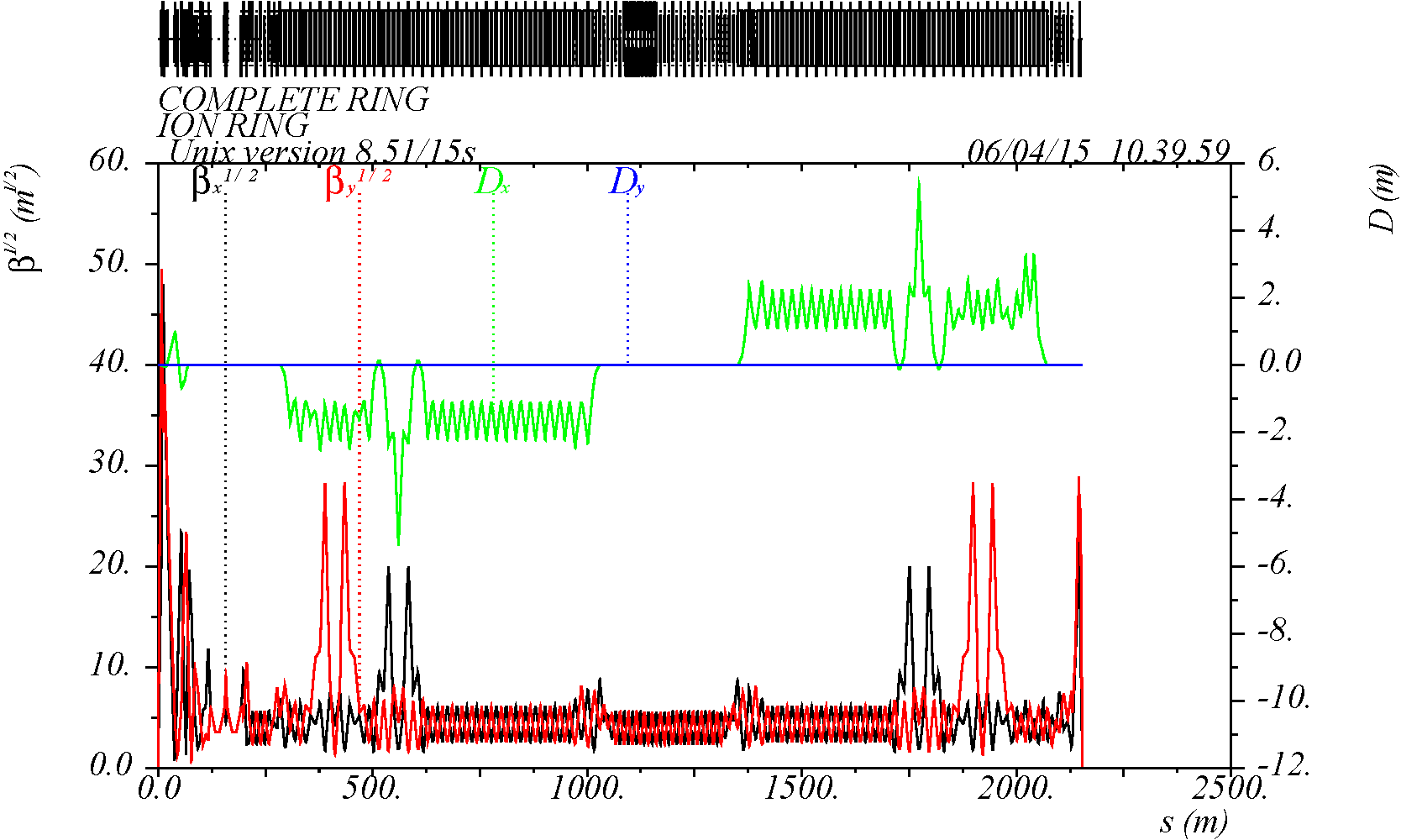 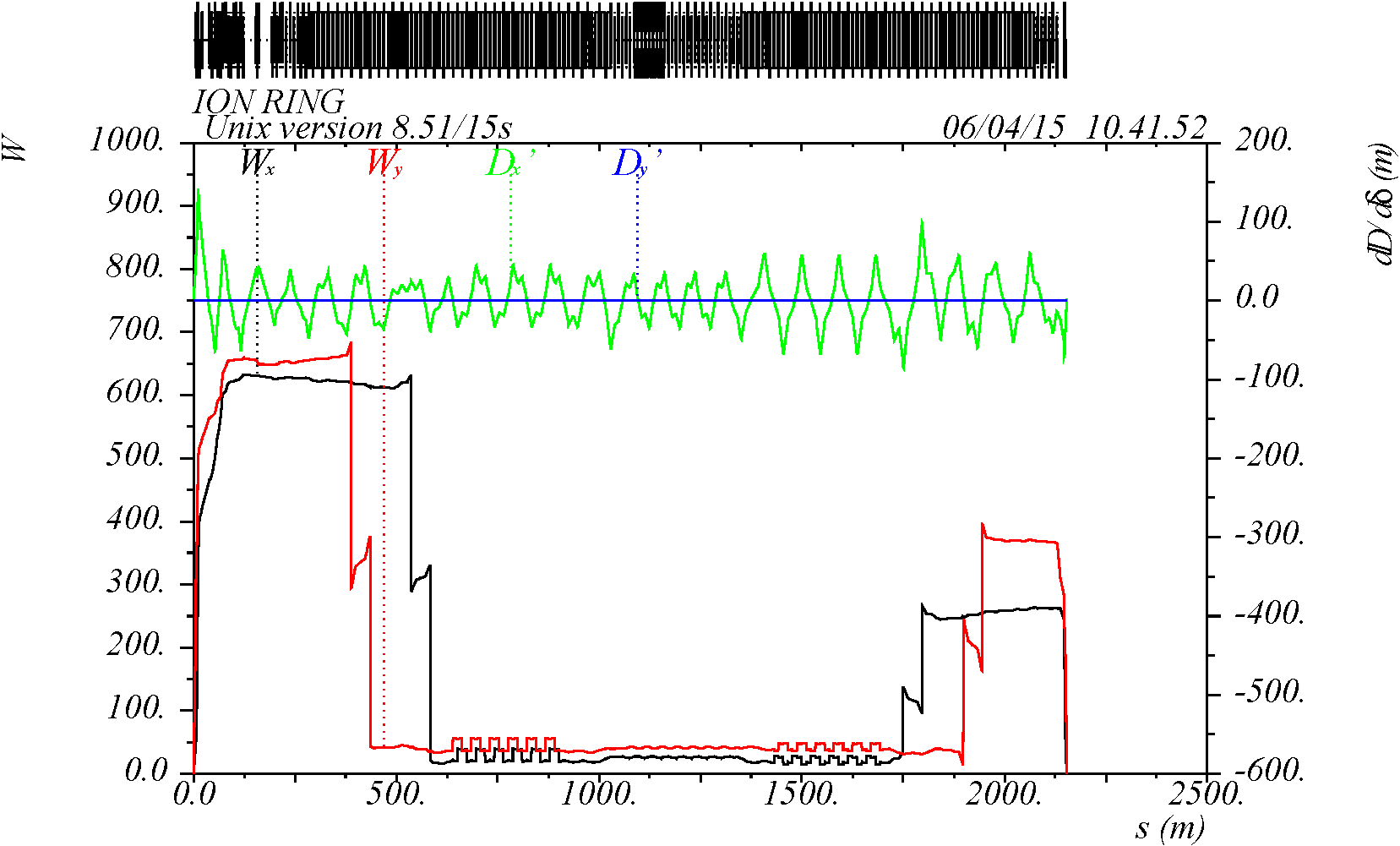 IP
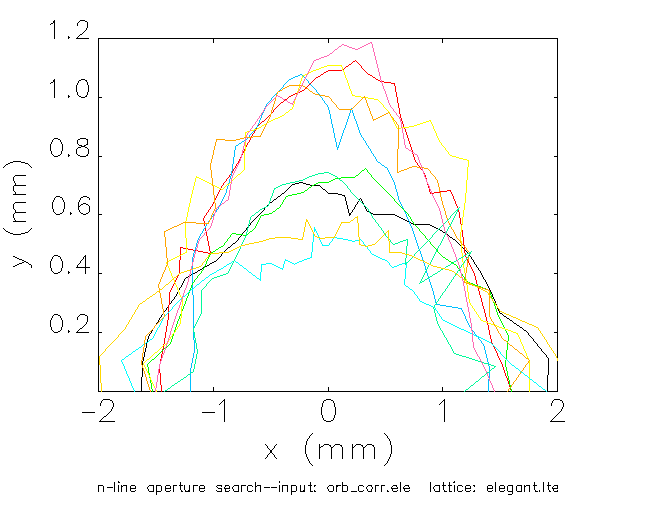 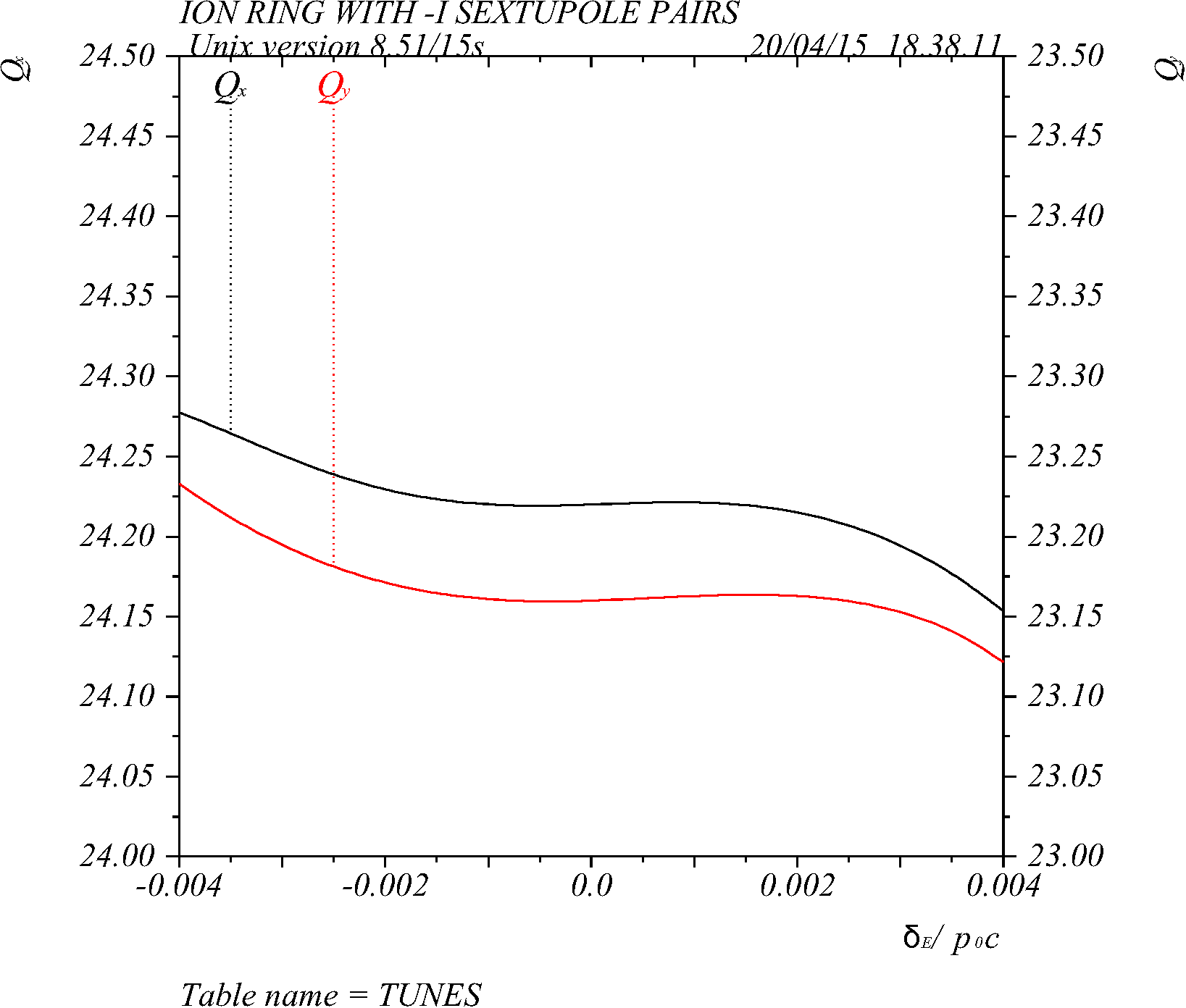 with errors and correction 10 seeds
collaboration with SLAC
±50
-12                     -6                        0                         6                      12
                                                      p/p
October 29 – November 1, 2018
Fall 2018 EIC Accelerator Collaboration Meeting
18
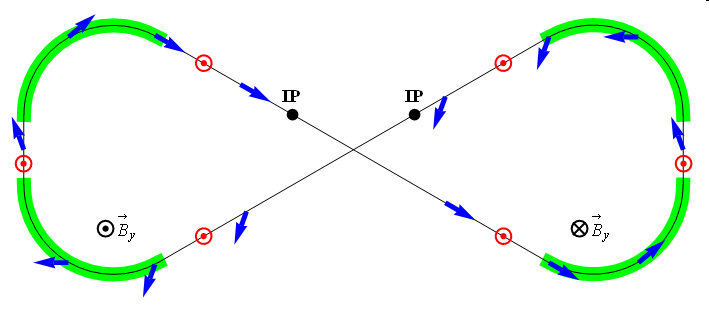 n = 0
Ion Polarization
Figure-8 concept: Spin precession in one arc is exactly cancelled in the other 
Spin stabilization by small fields: ~3 Tm vs. < 400 Tm for deuterons at 100 GeV
Criterion: induced spin rotation >> spin rotation due to orbit errors
3D spin rotator: combination of small rotations about different axes provides any polarization orientation at any point in the collider ring
No effect on the orbit
Polarized deuterons
Frequent adiabatic spin flips
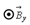 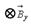  = 0
Ion polarization                                --- Fanglei Lin’s talk
Spin transparency study and test --- Vasiliy Morozov’s talk
October 29 – November 1, 2018
Fall 2018 EIC Accelerator Collaboration Meeting
19
Start-to-End Proton and Deuteron Acceleration in Ion Collider Ring
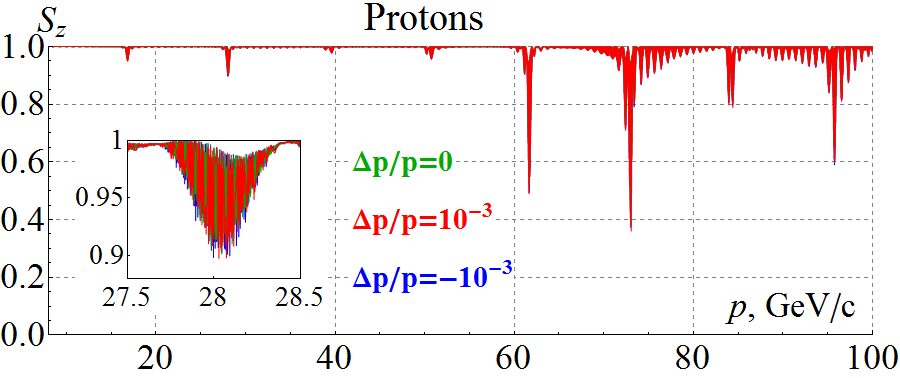 (Zgoubi simulation)
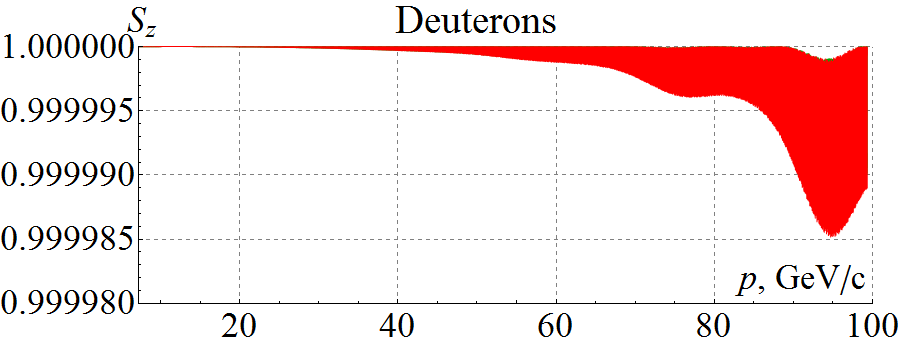 Analytic prediction
Zgoubi simulation
Zgoubi simulation
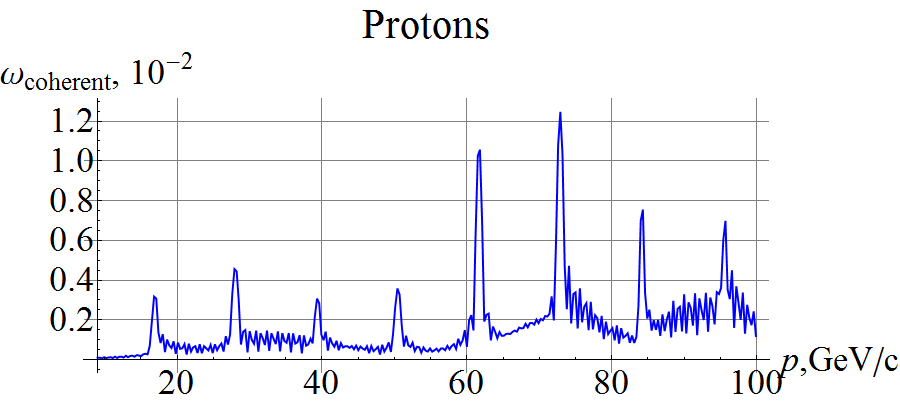 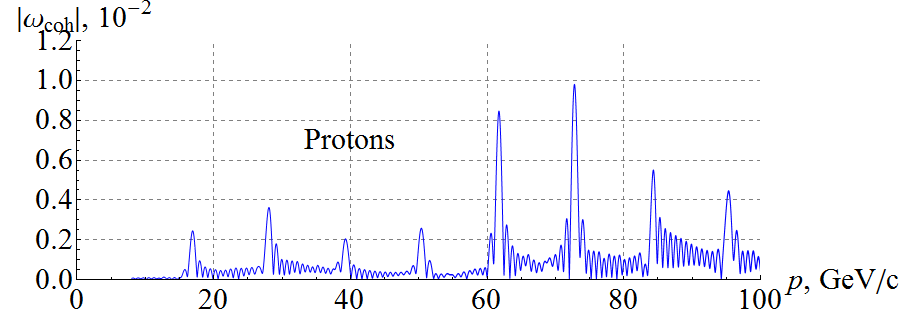 Analytic prediction
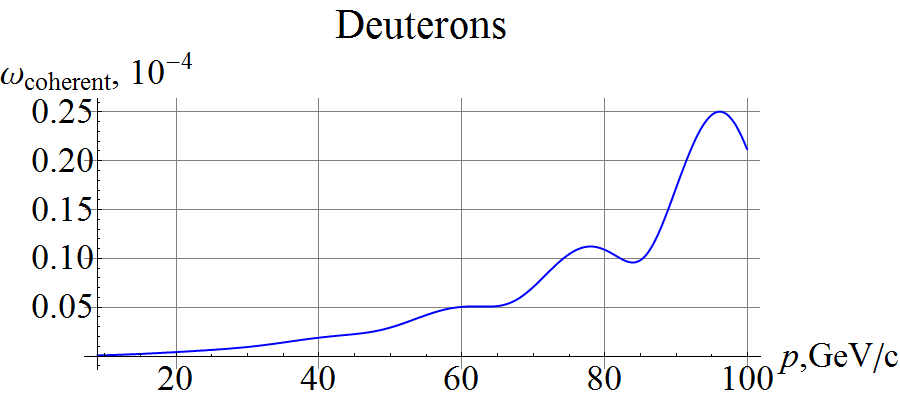 October 29 – November 1, 2018
Fall 2018 EIC Accelerator Collaboration Meeting
20
3D Spin Rotator in Ion Collider Ring
Provides control of the radial, vertical, and longitudinal spin components
Module for control of the radial component (fixed radial orbit bump)




Module for control of the vertical component (fixed vertical orbit bump)



Module for control of the longitudinal component
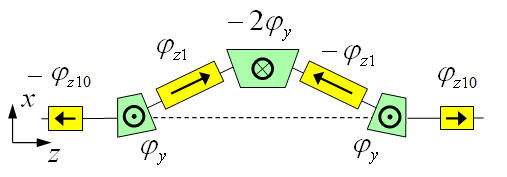 3D spin rotator
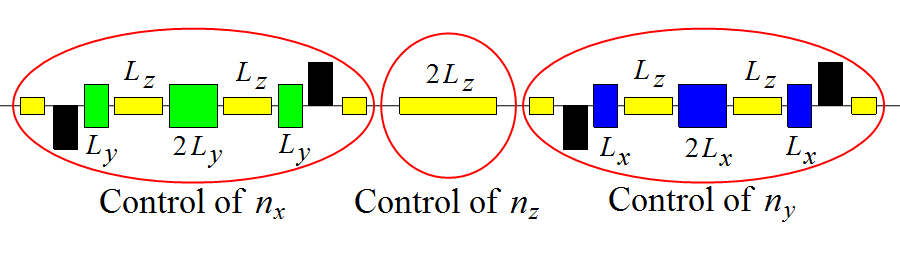 IP
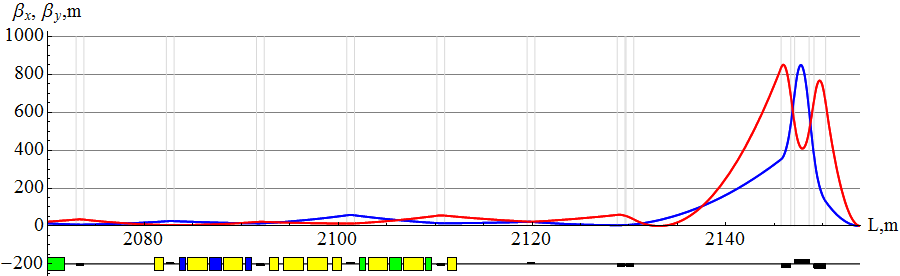 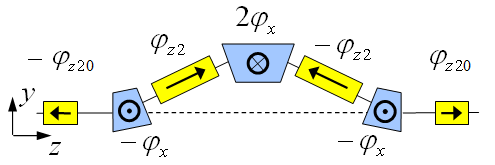 ions
October 29 – November 1, 2018
Fall 2018 EIC Accelerator Collaboration Meeting
21
Polarization Control in Ion Collider Ring
100 GeV/c figure-8 ion collider ring with transverse quadrupole misalignments





Example of vertical proton polarization at IP. The 1st 3D rotator:   = 10-2 , ny=1. The 2nd 3D rotator is used for compensation of coherent part of the zero-integer spin resonance strength
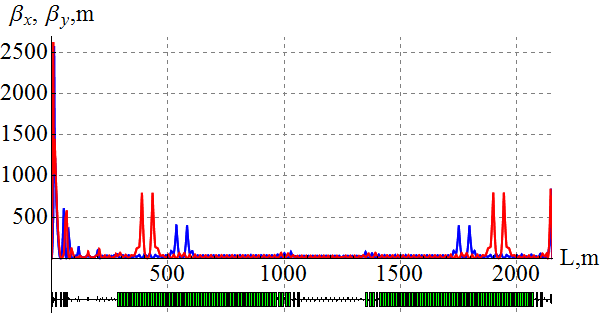 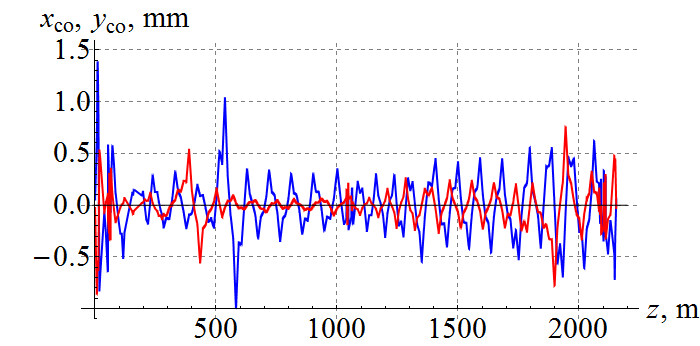 1st 3D rotatorfor control
2nd 3D rotatorfor compensation
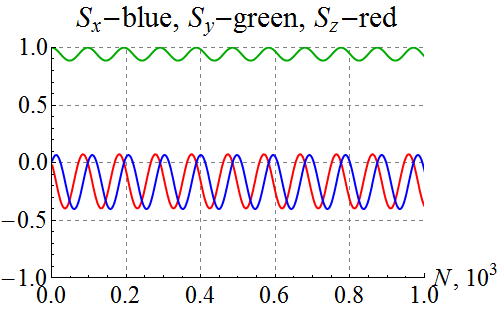 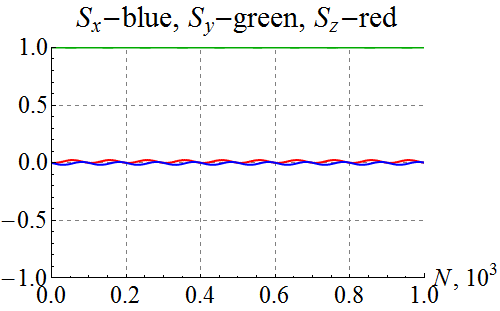 with compensation
without compensation
October 29 – November 1, 2018
Fall 2018 EIC Accelerator Collaboration Meeting
22
Crab Crossing
Electron and ion beams have to cross at an angle in an EIC
Create space for independent electron and ion IR magnets
Avoid parasitic collisions of shortly-spaces bunches
Improves detections
Improves detector background
Without compensation, geometric luminosity loss is about a factor of 12 and there is potential for dynamic instabilities
Crabbing restores effective head-on collisions
Local compensation scheme
Set of crab cavities upstream and downstream of IP
Deflective crabbing
Demonstrated at KEK-B
Tested with ions at LHC
Prototype developed at ODU
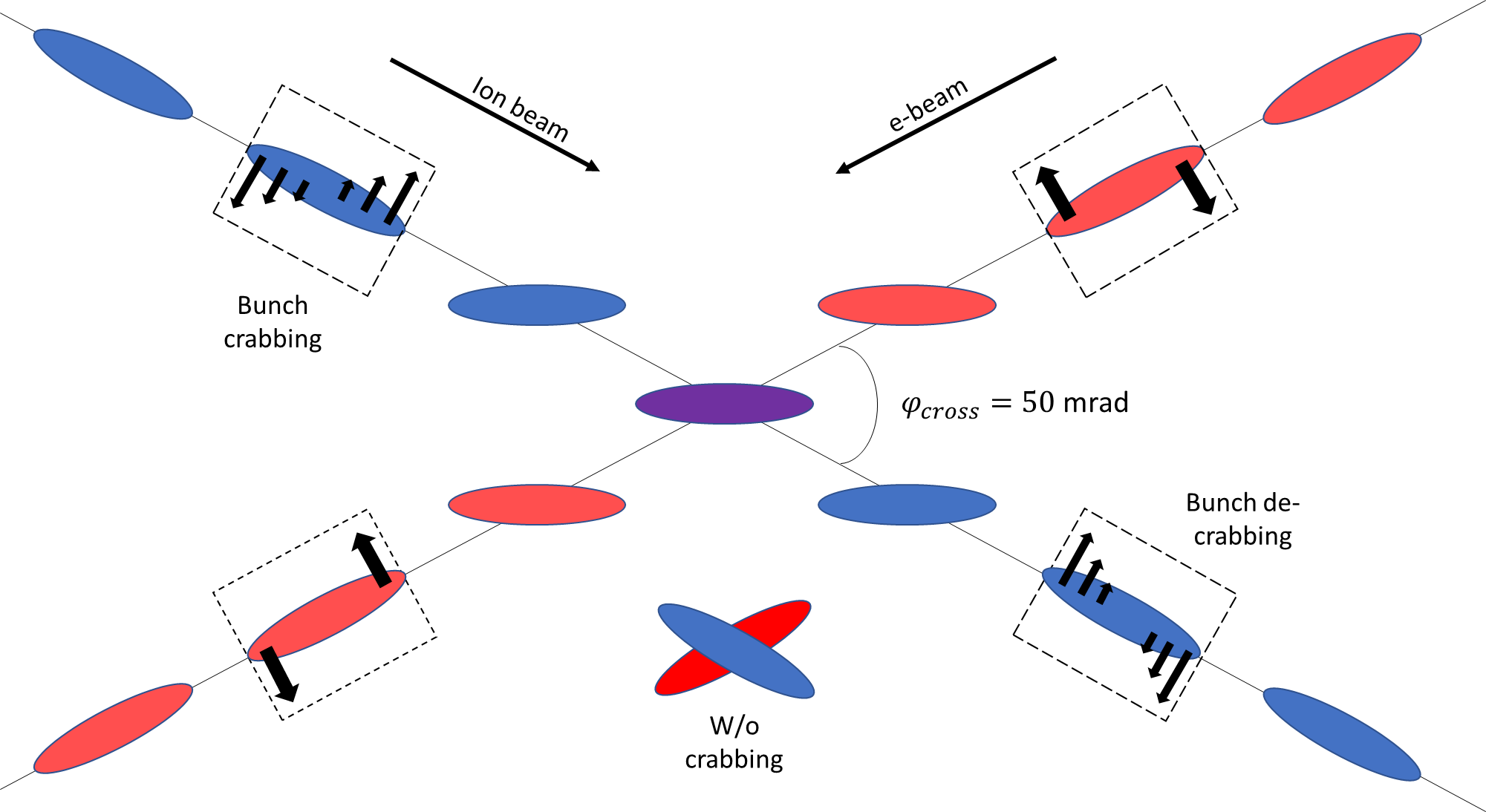 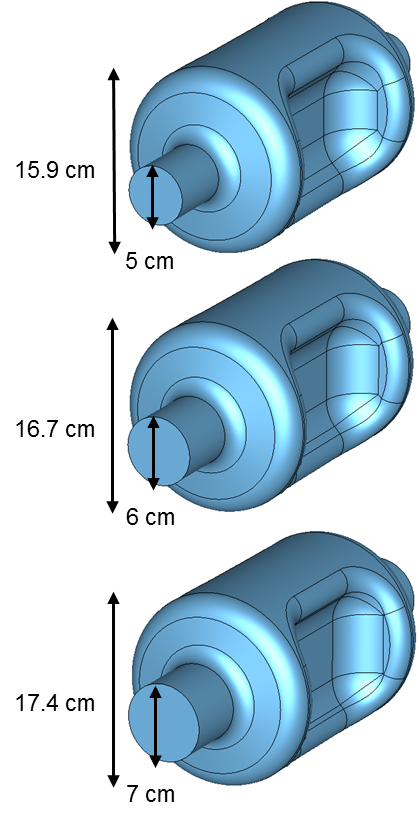 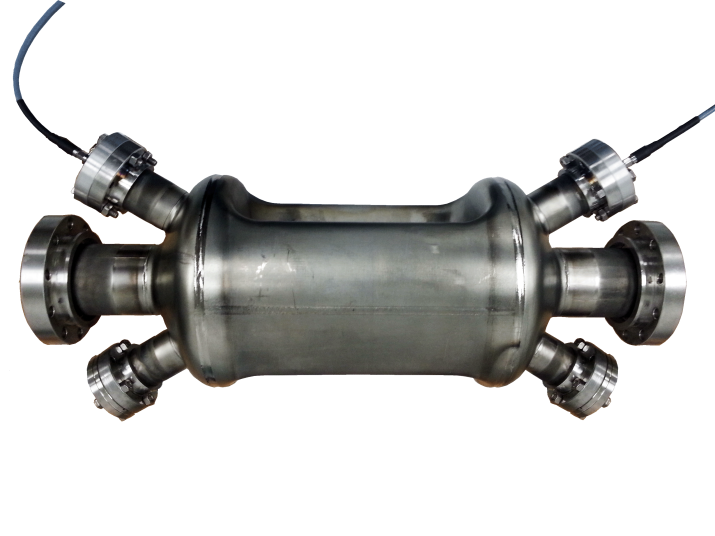 Crab-cavity tests of hadron beams in SPS --- HyeKyoung Park ’s talk
October 29 – November 1, 2018
Fall 2018 EIC Accelerator Collaboration Meeting
23
Crab Crossing Scheme of JLEIC
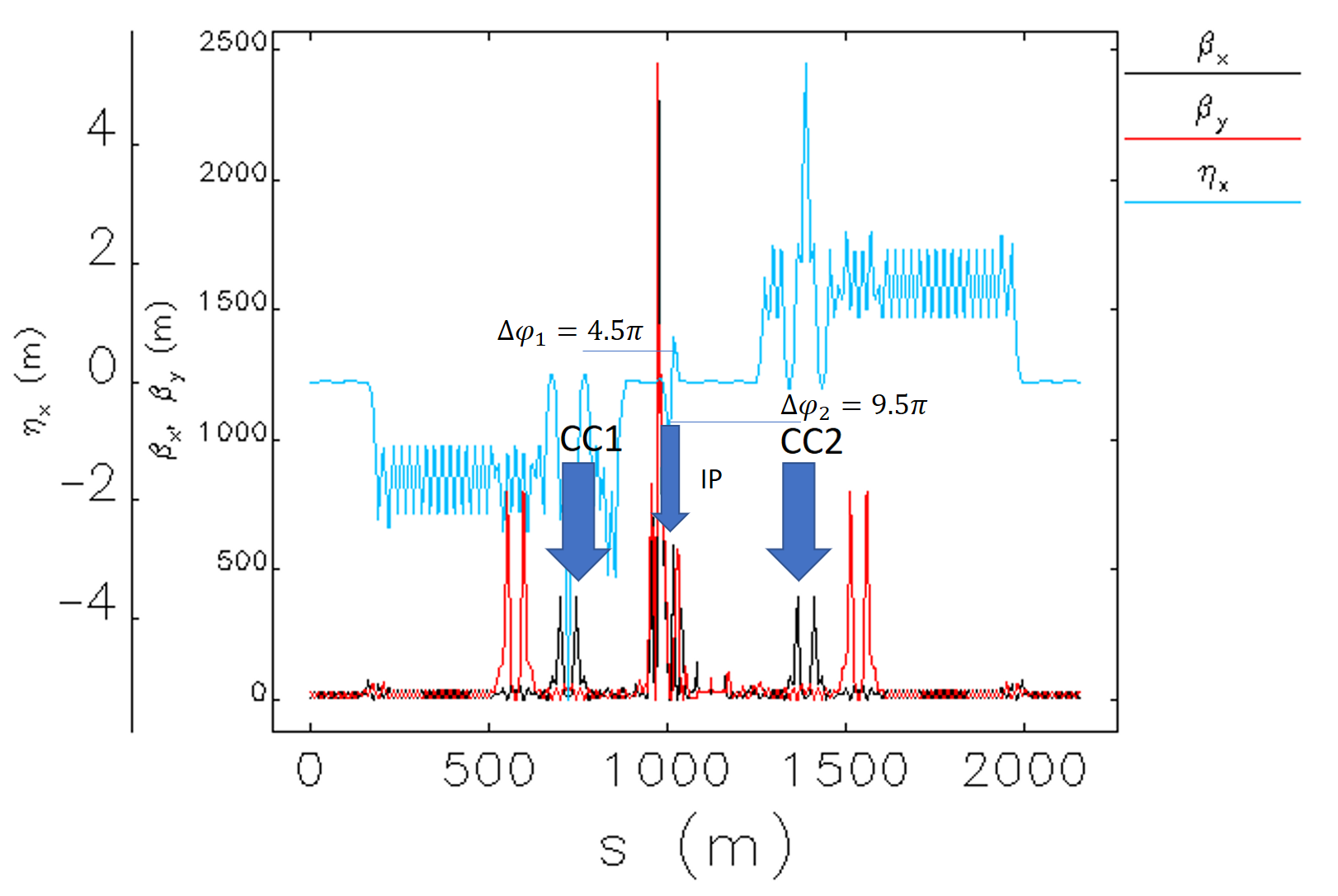 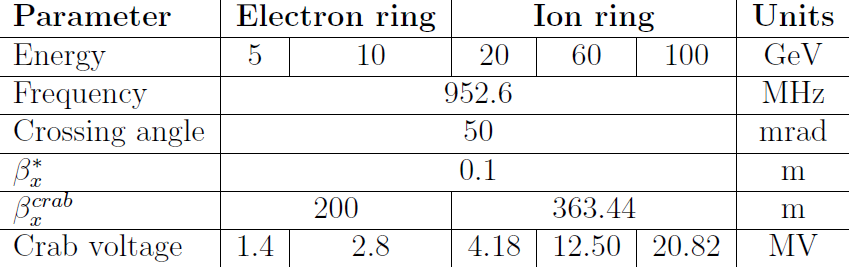 October 29 – November 1, 2018
Fall 2018 EIC Accelerator Collaboration Meeting
24
Multi-Step Cooling Scheme
Pre-cool when energy is low
Cooling of JLEIC proton/ion beams for
Achieving small emittance (~10x reduction)
Reaching short bunch length ~1 cm (with SRF)
Suppressing IBS induced emittance degradation
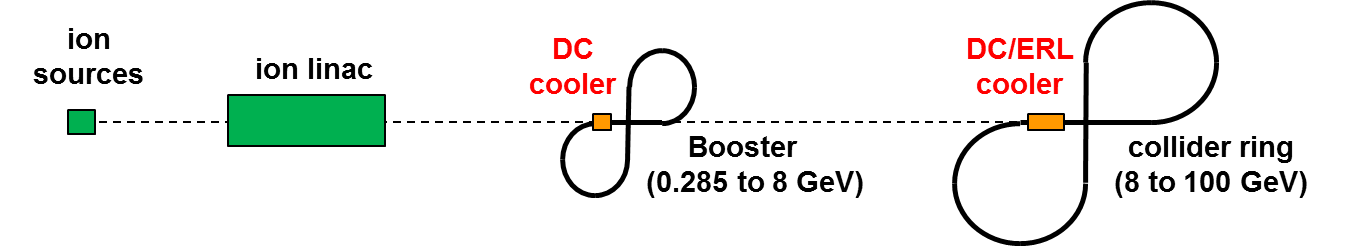 Cool when emittance is small
(after pre-cool at low energy)
Booster
0.280 to 8 GeV
Collider ring 
8 to 100 GeV
October 29 – November 1, 2018
Fall 2018 EIC Accelerator Collaboration Meeting
25
Cooling Ring Fed by ERL
Same-cell energy recovery in 952.6 MHz SRF cavities
Uses harmonic kicker to inject and extract from CCR (divide by 11)
Assumes high charge, low rep-rate injector (w/ subharmonic acceleration and bunching)
Use magnetization flips to compensate ion spin effects
Development of ERL electron cooler --- Stephen Benson’s talk
Bunched beam electron cooling         --- Haipeng Wang’s talk
Magnetized electron source                --- Md Abdullah Mamun’s talk
Beam dynamics in CCR                         --- Christ Tennant’s talk
Harmonic kicker                                     --- Gunn Park’s talk
Straight merger test                              --- Kirsten Deitrick’s talk
Electron cooling simulation                 --- He Zhang’s talk
ERL cooler beam test at FAST              --- Phillipe Piot’s talk
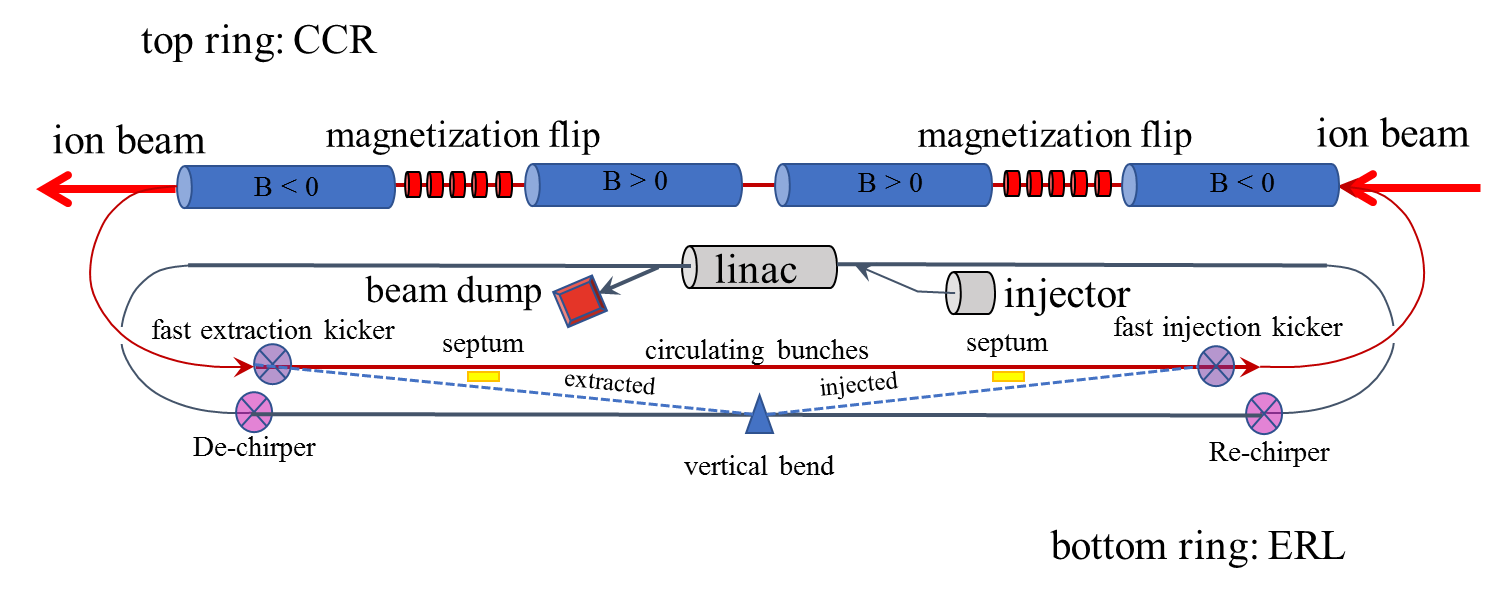 October 29 – November 1, 2018
Fall 2018 EIC Accelerator Collaboration Meeting
26
Possible to get ~100% acceptance for the whole event
Central Detector/Solenoid
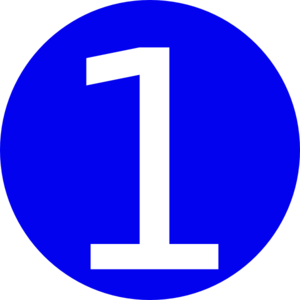 Scattered Electron
Ion beamline
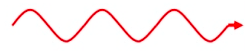 Electron beamline
Dipole
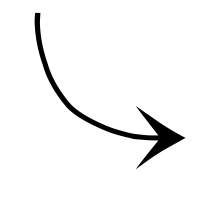 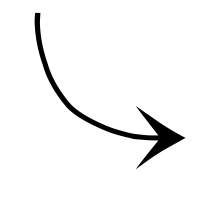 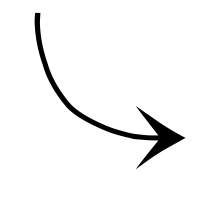 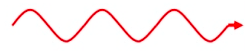 Dipole
Forward (Ion) Detector
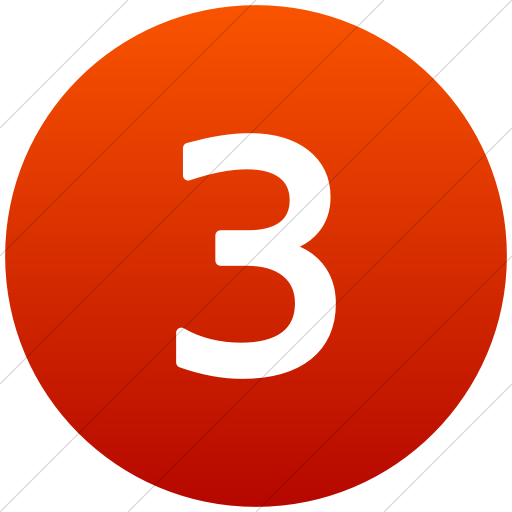 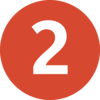 Particles Associated with struck parton
Particles Associated 
with Initial Ion
Interaction Region Concept
EIC detector requirement --- Rik Yoshida’s talk
October 29 – November 1, 2018
Fall 2018 EIC Accelerator Collaboration Meeting
27
Detector Region
Integrated detector region design developed satisfying requirements of detection, beam dynamics and geometric match
GEANT4 detector model developed, simulations in progress
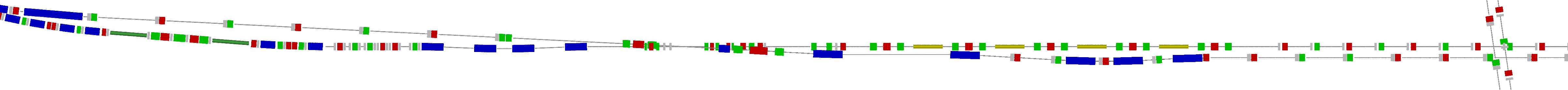 IP
e
Compton polarimetry
ions
forward ion detection
forward e detection
dispersion suppressor/
geometric match
spectrometers
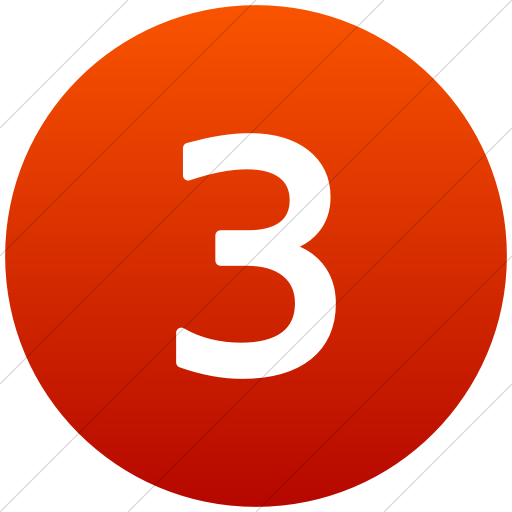 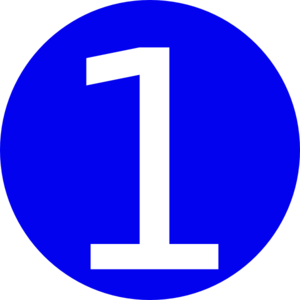 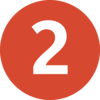 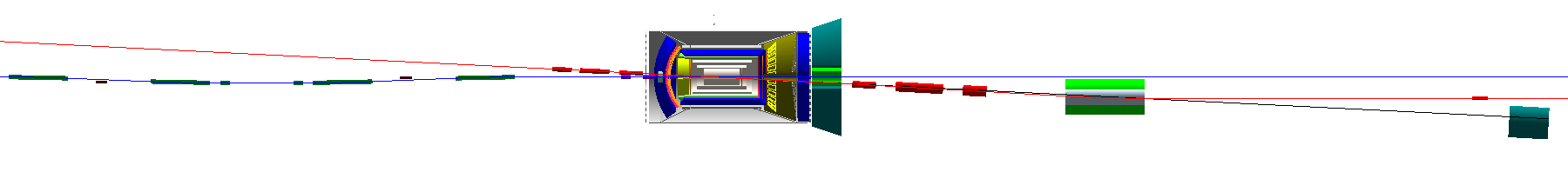 (top view in GEANT4)
p
e
low-Q2 electron detection
and Compton polarimeter
Forward hadron spectrometer
ZDC
JLEIC IR design update                  --- Vasiliy Morozov’s talk
IR magnet layout/design – JLEIC --- Tim Michalski’s talk
Validation of EIC IR magnets        --- Tim Michalski’s talk
Forward tagging                             --- Amy Sy’s talk
October 29 – November 1, 2018
Fall 2018 EIC Accelerator Collaboration Meeting
28
Exploration of High Energy JLEIC
Motivation: high CM energy √s=100 GeV expands science reach
Strategy: based on the same design concepts in pCDR (luminosity, polarization, IR)
Straightforward approach: 
Electron collider ring:  no change
Ion collider ring: double arc SC dipole field  to 6 T
Proton: 200 GeV    CM energy: ~100 GeV 
No changes to ERL cooling 
Explored HE-JLEIC associated accelerator issues
ion ring SC magnet 6 T
high energy electron cooling
ion polarization 
interaction region  and detection acceptance 
ion injection scheme and ion injector 
RF system
crab crossing
Conclusion : 
Transition to a high energy JLEIC should be straightforward
No show-stopper, there are technical solutions for all studied issues.
Same accelerator R&D, some of them are more challenging;
October 29 – November 1, 2018
Fall 2018 EIC Accelerator Collaboration Meeting
29
√s=100 GeV Energy Reach vs Luminosity Optimization
Luminosity curve for JLEIC is complex, it relies on 
electron vs ion energy two-dimensional
ion beam size, beam-beam, ion cooling, electron SR power limited in various regions
tradeoffs affect kinematics, acceptance
Optimization efforts
Ion beam parameters
High energy cooling vs store lengths
Fill pattern, bunch length, beam-beam
Ion ring arc optics, fill factor
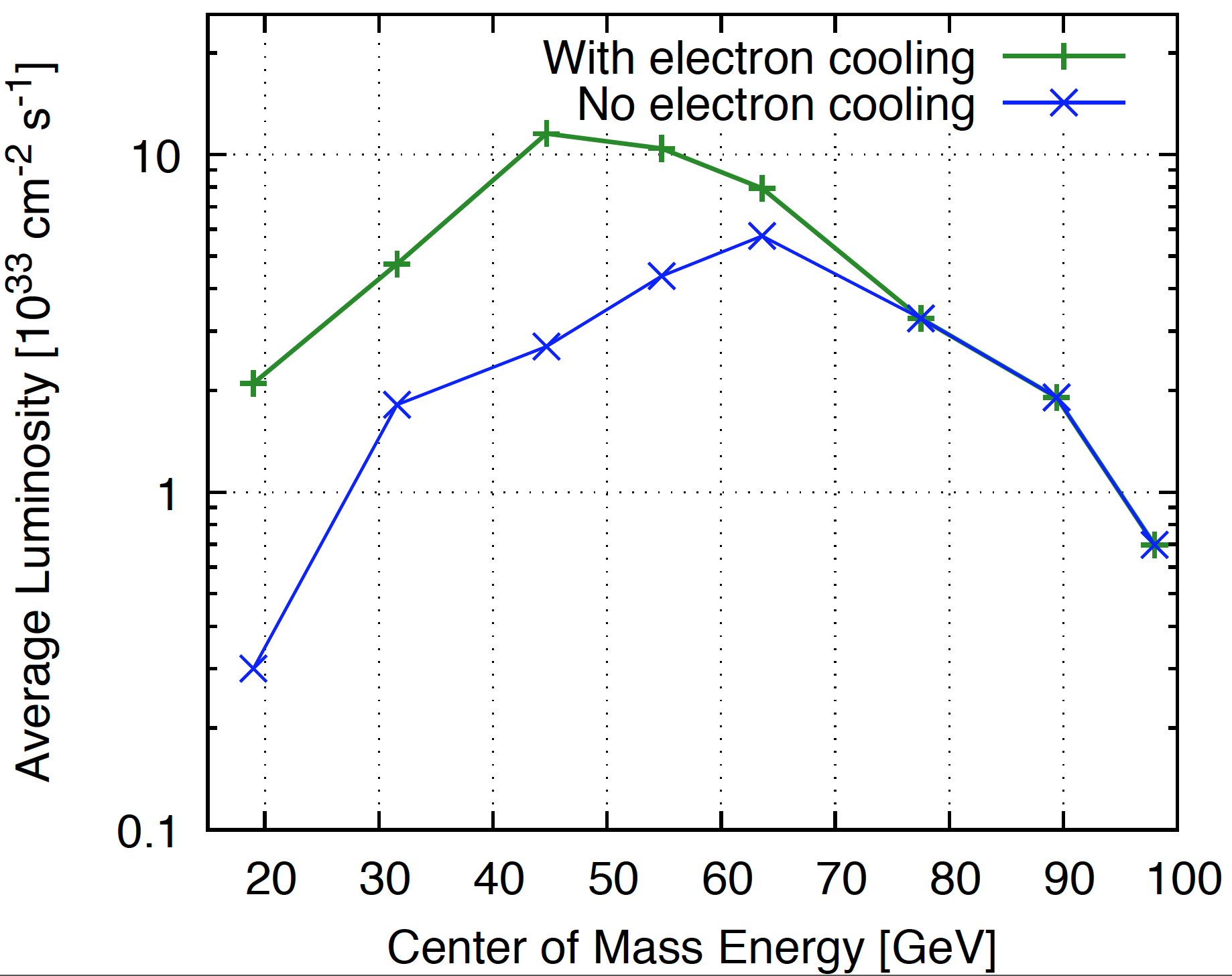 With DC and BB cooling  + 
With DC cooling only       ×
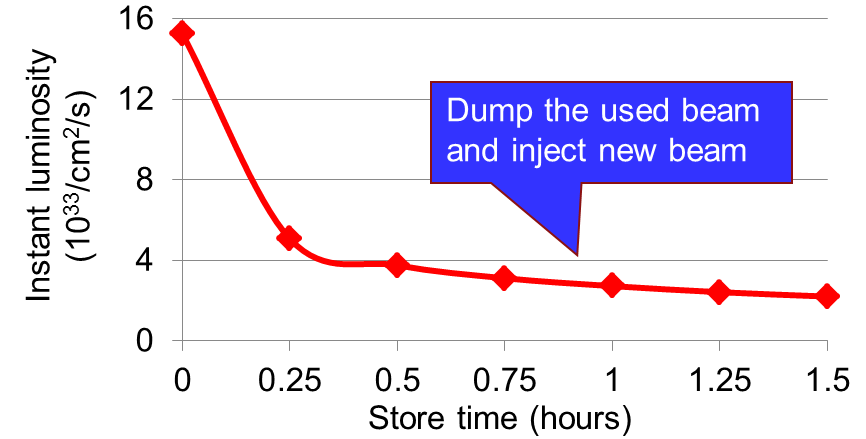 October 29 – November 1, 2018
Fall 2018 EIC Accelerator Collaboration Meeting
30
Summary
We continued JLEIC design and improved the design performance. Significant progress has been made in many design aspects.
We completed documenting JLEIC self-consistent design with the CM energy up to 65 GeV. This 400-page pCDR has been delivered to lab leadership and reviewed by external visitors.
We explored an alternative baseline design with the CM energy up to 100 GeV. The study shows no show-stopper in all accelerator-associated issues. 
Path forward for FY19
JLEIC with √s = 100 GeV optimization: injector complex, collider ring optimization, filling pattern, bunch parameters, HE electron cooling, etc.
Continue program development and RD towards CD0
October 29 – November 1, 2018
Fall 2018 EIC Accelerator Collaboration Meeting
31
Thank You for Your Attention !
October 29 – November 1, 2018
Fall 2018 EIC Accelerator Collaboration Meeting
32